Kliimaneutraalsuse saavutamine Eestis
Lauri Tammiste
SEI Tallinn juhataja
8/11/2019
Mis suunas liigub maailm?
Meie heaolu saavutamise hinnaks emissioonid ja keskkonnakahju arengumaades
Tegelikud emissioonid läbi tarbimisest ja impordist enamuses läänemaailmas suuremad kui kodumaise tootmise põhjustatud
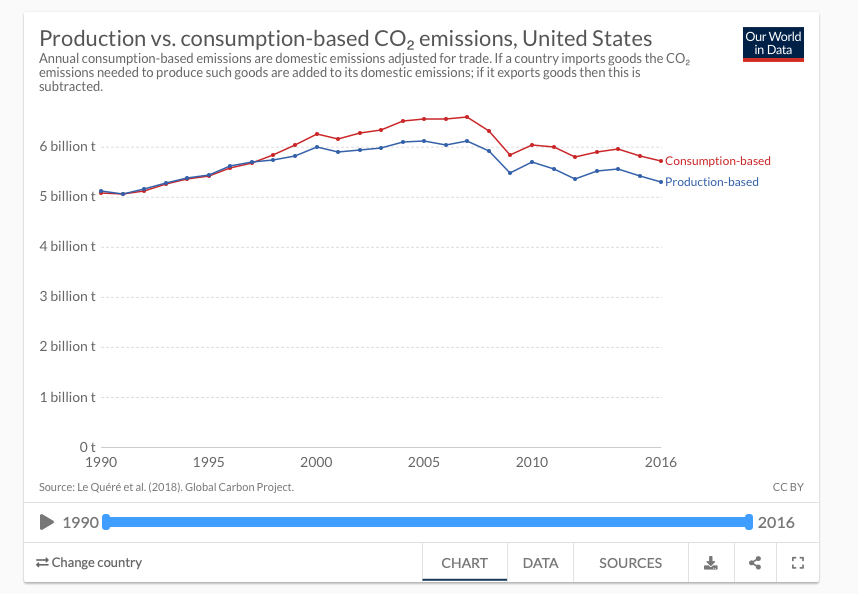 Allikas: https://ourworldindata.org/co2-and-other-greenhouse-gas-emissions#consumption-based-trade-adjusted-co2-emissions
Energiatarve ikka kasvab ja autostumine/SUVstumine suur probleem
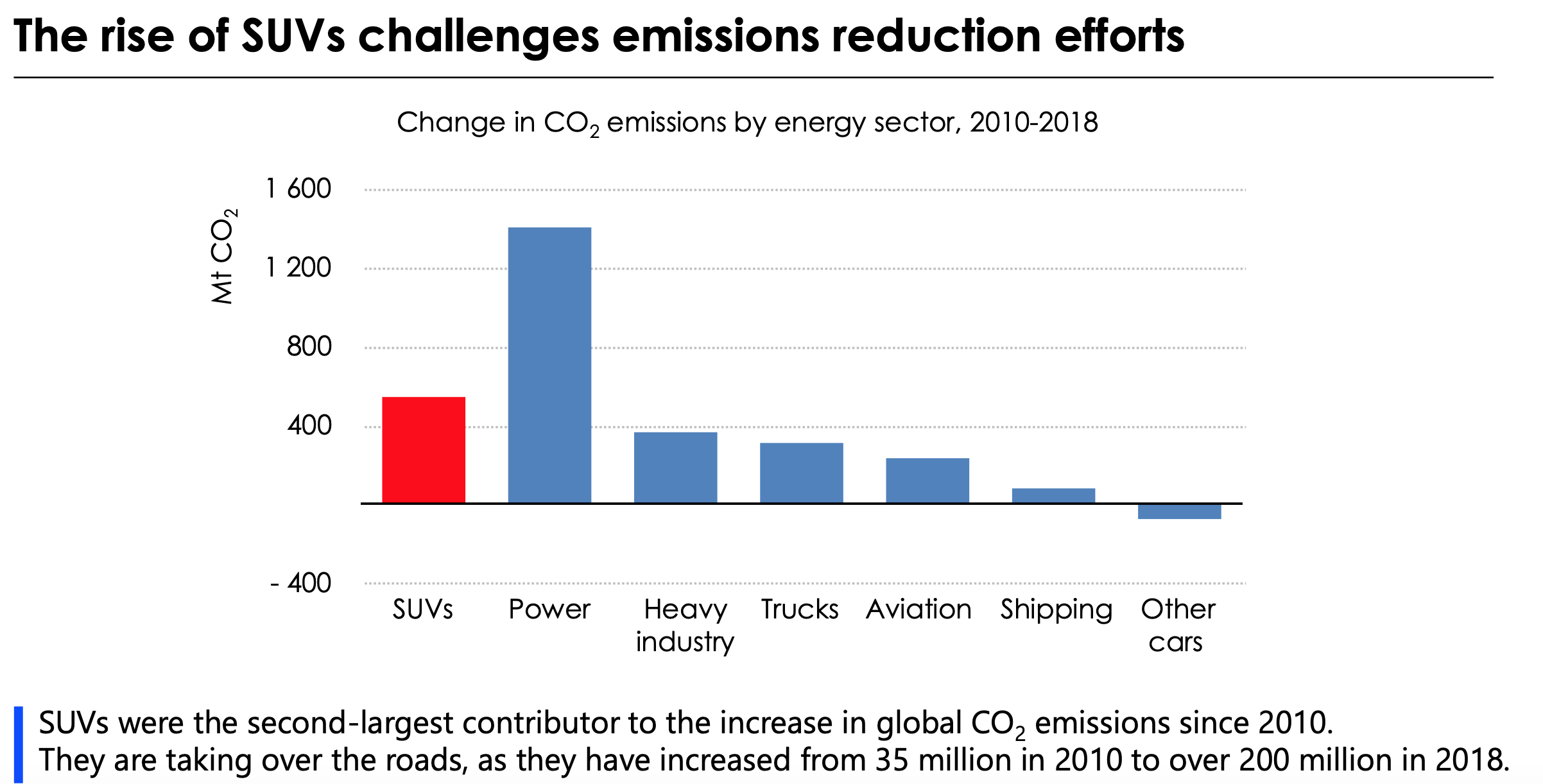 Allikas: https://www.iea.org/media/presentations/OffshoreWind-Launch-Presentation.pdf
Taastuvenergiaallikad siiski tegemas võidukäiku
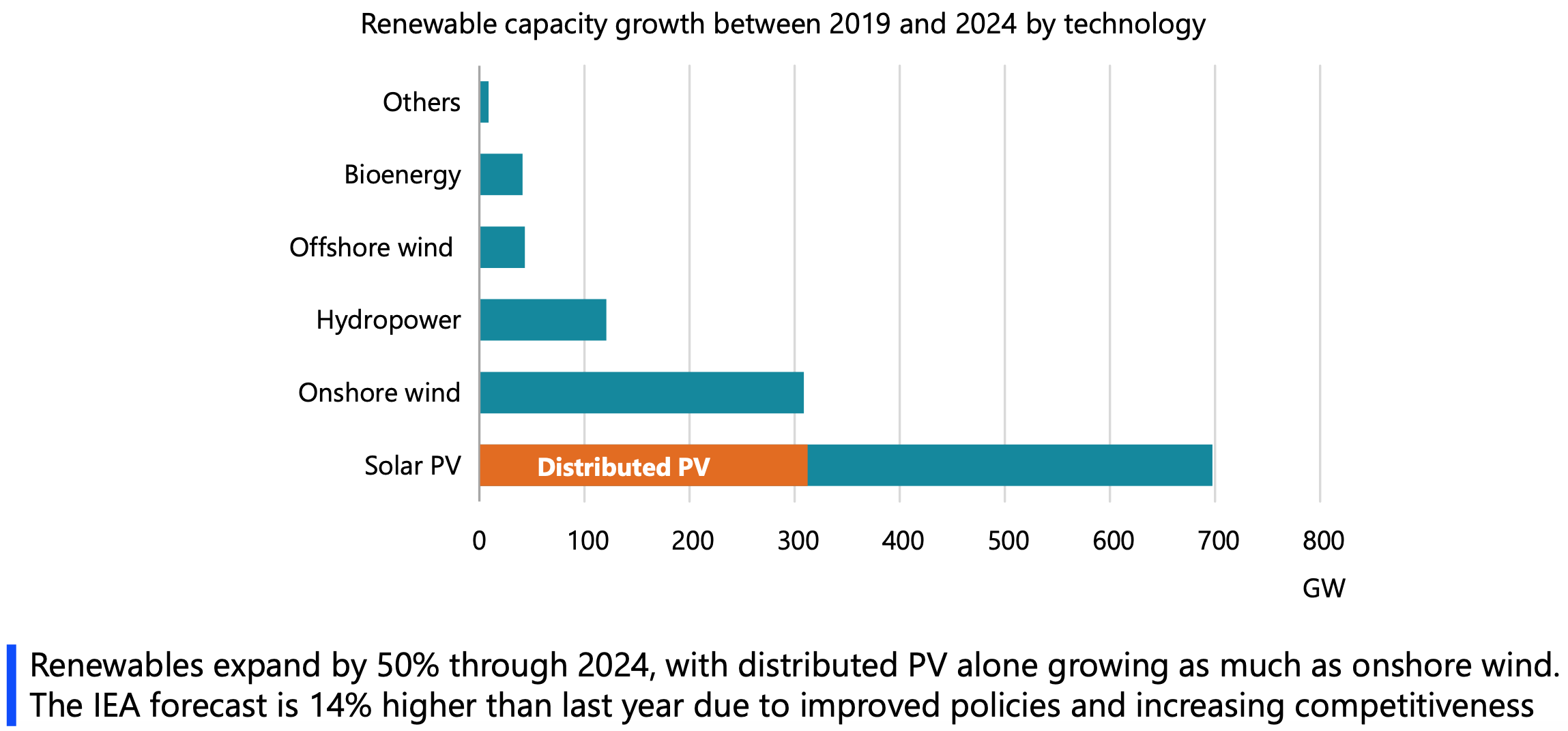 Kella tagasi keerata ei saa
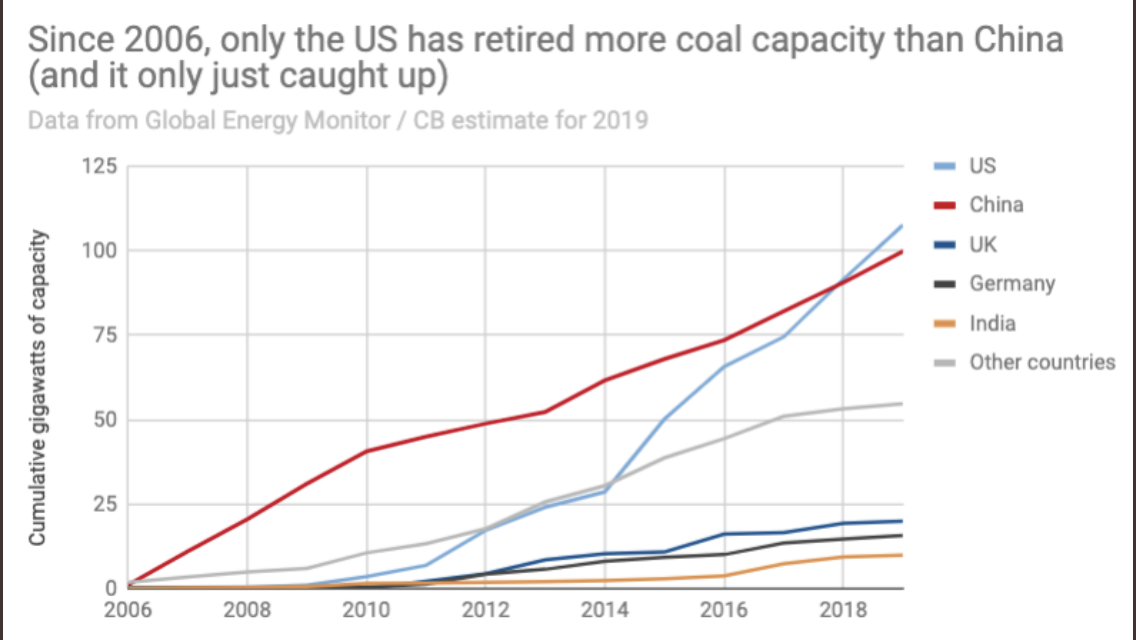 Investorid väljuvad järjest fossiilvaradest
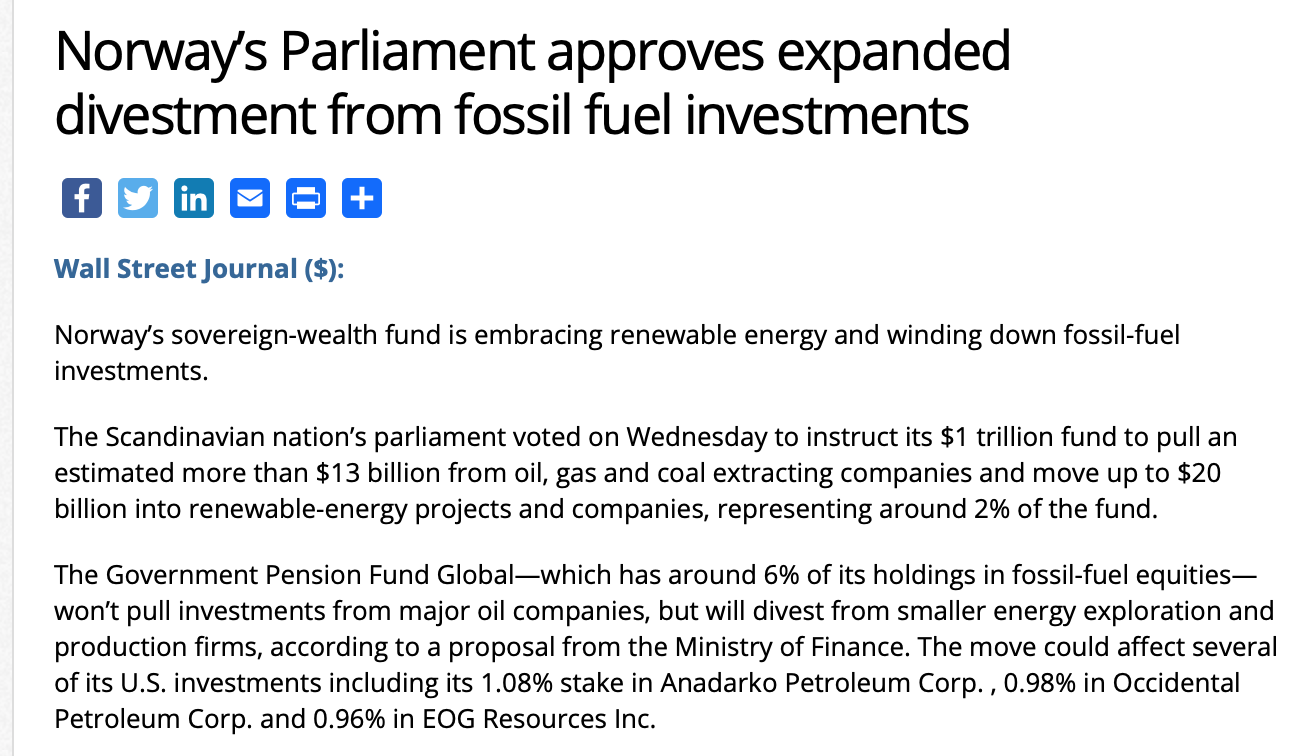 Belgias arendatakse piloottehast CO2 vabaks tsemenditootmiseks
Allikas: https://www.endsreport.com/article/1663566/debrief-belgian-cement-plant-blazing-trail-net-zero-emissions
Rootsi terasetööstus võttis eesmärgiks jõuda kliimaneutraalse tootmiseni
Allikas: http://www.hybritdevelopment.com
Vesiniku valdkonna investeeringud kasvavad üha kiiremini
Allikas: https://new.siemens.com/au/en/company/press-centre/2019/murchison-renewable-hydrogen-project.html
Milline on Eesti seis ja väljavaated?
Kas kliimaneutraalsus aastaks 2050 on Eestis 			   saavutatav?
Jah
Mis selleks tegema peab?
Vähendama heitmeid aastaks 2050 ca 2,2 Mt CO2 ekv-ni
Metsanduse ja maakasutuse muutuse sektoris tagama süsiniku sidumise mahus ca 4 Mt CO2 ekv aastas
Kuhu peame heitmetega jõudma aastaks 2050 võrreldes tänasega?
Kokku 2,25 Mt CO2 ekv, juhul kui energeetika KHG heide on nullilähedane
Metsastamine,  turvasmuldade viimine looduslikeks rohumaadeks ja muldade lupjamine võimaldab 
        hinnanguliselt täiendavalt siduda ~1,6 Mt CO2 ekv
läbi metsamajandamise on võimalik leida täiendav 
sidumine LULUCF sektorist, maksimaalselt kokku ca 4Mt CO2 ekv
kui LULUCF ei suuda selles mahus siduda, siis saab süsinikuneutraalsuse saavutada CCS/CCU tehnoloogiate 
abil, millest Eestis kasutatavad algavad hinnast 22-36 €/t CO2
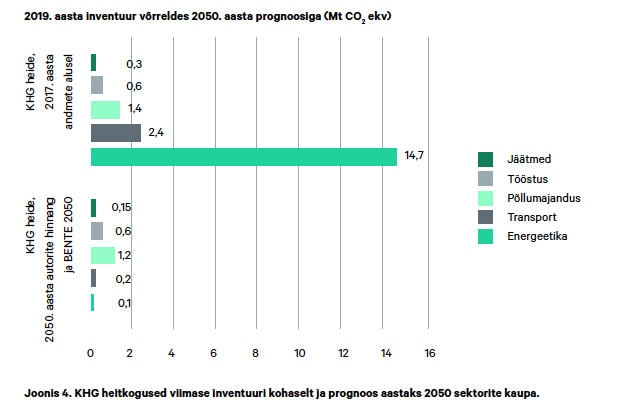 3 võtmefookust 2020-2030
Energiatõhusus kõikides sektorites
Energiakandjad/tootmine kliimaneutraalseks
Metsandus ja maakasutus
ÜKS VÕIMALIK KLIIMANEUTRAALSUSE STSENAARIUM
Stsenaarium:
Illustreerib analüüsitud meetmete baasilt teed kliimaneutraalsuseni
On loodud eeldusel, et Eesti soovib väga olulisel määral tagada energiaga varustatus kohalike tootmisvõimsustega
Ei tähenda, et neid meetmeid peaks kõiki sellisel kujul ja sellises mahus rakendama, valikud sõltuvad tehnoloogiate, turgude arengust tulevikus
Valminud modelleerimis tööriist võimaldab lisada uusi meetmeid või muuta/täiendada infot olemasolevate meetmete kohta (nt maksumus, efektiivsus jne)
Stsenaariumi rakendumise tulemused
Kas kliimaneutraalsuse saavutamine maksab ilmtingimata 17,3 	miljardit eurot?
Ei
Millest sõltub stsenaariumi maksumus?
Millist varustuskindlust soovime – ligi pool sellest summast seotud energiatootmisvõimsuste investeeringutega
Milliseid meetmeid rakendame, milliseid mitte
Mida teevad meie naabrid. koordineeritult ja Balti-Põhjamaade koostöös maksumus tõenäoliselt väiksem
Kuidas arenevad tehnoloogia ja turu tulevikus

						
					          Ei
Kas see on kõik täiendav kulu ühiskonnale?
Ei. 
	a) investeerime nendesse valdkondadesse nagunii, vaja lihtsalt rohkem ja 	     	     rohelisemalt
	b) kokku tooksid selle stsenaariumi investeeringud ühiskondlikult 	       			majanduslikku säästu
Varajased investeeringud hakkavad tooma majanduslikku säästu hilisematel kümnenditel
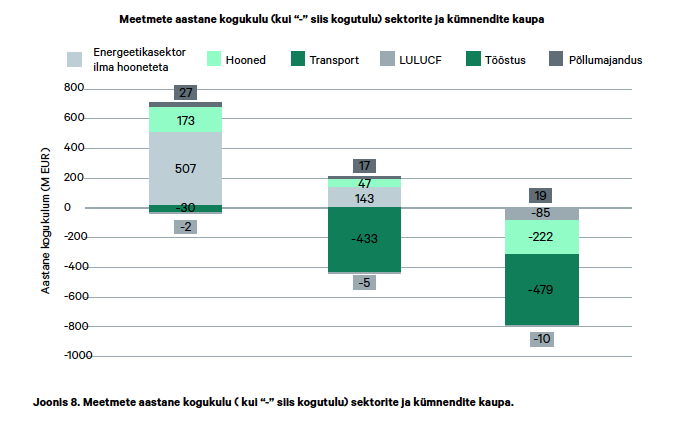 Vajaminevad investeeringud jõukohased
See tähendab keskmiselt 4% SKP-st järgneval kümnendil, 2% protsenti SKP-st teisel kümnendil ja vähem kui 1% viimasel kümnendil.

Need mahud sisaldavad suurel määral investeeringuid ja tegevusi, mida nagunii tehakse. 

Arvutuste eelduseks kõrge energiajulgeoleku stsenaarium – mahuka elektrienergia impordi korral investeeringuvajadused ca 30-50% väiksemad.
Lõviosa investeeringutest tehakse erasektoris
Ja need investeeringud ei juhtu iseenesest, neile on vaja luua sobilikud tingimused
Kas kliimaneutraalsuseni jõudmiseks on vaja täiesti uusi 	tehnoloogiaid?
Ei. 

		Oluline osa teest sinna saab käia olemasolevaid, kuluefektiivseid 			lahendusi kasutades. Ja innovatsioon aitab järgnevatel aastatel kõige 		keerukamate sammude astumisel.
Kas kliimaneutraalsete tehnoloogiatega saab tagada 	varustuskindluse?
Jah
Eeldame stsenaariumis kõrget varustuskindlust
Kas kliimaneutraalsuseks on hädavajalik 			          tuumatehnoloogia kasutuselevõtt?
Ei. 
		
	See on üks valikuvõimalustest. Regionaalne turg, tehnoloogiate areng ja 		ühiskondlikud hoiakud määravad ära, milline saab olema tuleviku portfell.
Taastuvate võimsuste tasakaalustamise võimalused
Välisühendused (eeldusel, et ühenduste taga on piisavalt võimsusi)
Kiirelt koormatavad võimsused (nagu pump-hüdroakumulatsioonijaam), fossiilkütustel jaam koos CCS/CCU-ga
Akud, patareid (nt elektriautode akud)
Targad võrgud, koormuse juhtimine
vesinik
MEETMED
Kliimaneutraalsuse 2050 stsenaariumi meetmed: HOONED
CO2 vähenemise marginaalkulu
2021-2050 [€/tCO2ekv]
Avaliku sektori investeering 
2021-2030 [M €/a]
SKP muutus
2021-2050 [M €/a]
Uute töökohtade arv
2021-2050 [tk/a]
Investeeringu-vajadus 
2021-2050 [M €]]
CO2 vähenemine
2021-2050 [tCO2ekv/a]
Kliimaneutraalsuse 2050 stsenaariumi meetmed: ELEKTRITOOTMINE
CO2 vähenemise marginaalkulu
2021-2050 [€/tCO2ekv]
Avaliku sektori investeering 
2021-2030 [M €/a]
SKP muutus
2021-2050 [M €/a]
Uute töökohtade arv
2021-2050 [tk/a]
Investeeringu-vajadus 
2021-2050 [M €]]
CO2 vähenemine
2021-2050 [tCO2ekv/a]
Kliimaneutraalsuse 2050 stsenaariumi meetmed: MUU ENERGIA
CO2 vähenemise marginaalkulu
2021-2050 [€/tCO2ekv]
Avaliku sektori investeering 
2021-2030 [M €/a]
SKP muutus
2021-2050 [M €/a]
Uute töökohtade arv
2021-2050 [tk/a]
Investeeringu-vajadus 
2021-2050 [M €]]
CO2 vähenemine
2021-2050 [tCO2ekv/a]
Kliimaneutraalsuse 2050 stsenaariumi meetmed: LULUCF & TÖÖSTUS
CO2 vähenemise marginaalkulu
2021-2050 [€/tCO2ekv]
Avaliku sektori investeering 
2021-2030 [M €/a]
SKP muutus
2021-2050 [M €/a]
Uute töökohtade arv
2021-2050 [tk/a]
Investeeringu-vajadus 
2021-2050 [M €]]
CO2 vähenemine
2021-2050 [tCO2ekv/a]
Kliimaneutraalsuse 2050 stsenaariumi meetmed: TRANSPORT
CO2 vähenemise marginaalkulu
2021-2050 [€/tCO2ekv]
Avaliku sektori investeering 
2021-2030 [M €/a]
SKP muutus
2021-2050 [M €/a]
Uute töökohtade arv
2021-2050 [tk/a]
Investeeringu-vajadus 
2021-2050 [M €]]
CO2 vähenemine
2021-2050 [tCO2ekv/a]
Kliimaneutraalsuse 2050 stsenaariumi meetmed: PÕLLUMAJANDUS
CO2 vähenemise marginaalkulu
2021-2050 [€/tCO2ekv]
Avaliku sektori investeering 
2021-2030 [M €/a]
SKP muutus
2021-2050 [M €/a]
Uute töökohtade arv
2021-2050 [tk/a]
Investeeringu-vajadus 
2021-2050 [M €]]
CO2 vähenemine
2021-2050 [tCO2ekv/a]
Mõned meetmed hädavajalikud nende suure mõju tõttu, mõned prioriteetsed kuna toovad suurt säästu
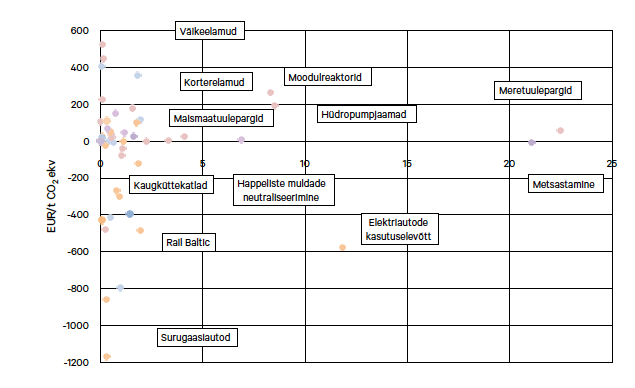 Mida tähendab süsinikuneutraalsuse saavutamine majanduslikus plaanis?
Kokkuvõttes hakkavad rakendatud meetmed pikas perspektiivis looma majanduslikku säästu
Toimub majanduse restruktureerimine, kus tööjõu- ja energiamahukamad tegevused asenduvad kapitali- ja tehnoloogiamahukamate tegevustega
Majandusmõjude täpne ulatus sõltub olulisel määral, milliseid analüüsitud meetmeid, millises mahus rakendatakse; lisaks võib oluliselt muuta majanduslike mõjude ulatust teiste toetavate tegevuste rakendamine hariduse, teadu-arendustegevuse, ettevõtluse arendamise vallas.
Kas kliimaneutraalsus on saavutatav ka aastaks 2035?
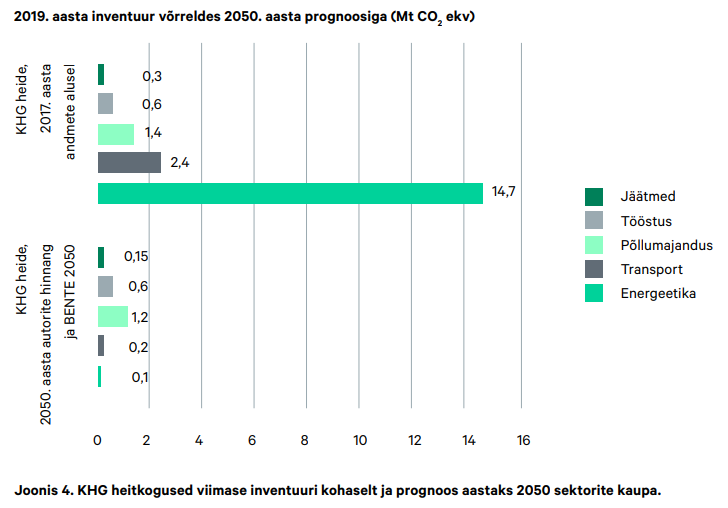 Miinuspoolel (2050)
LULUCF 2050 kliimaneutraalse stsenaariumi järgi 1,6MtCO2e/a
Strateegiline metsanduspoliitika 2050: ülejäänud 0,65MtCO2e/a
LULUCF 2035 kliimaneutraalse (2050) stsenaariumi järgi 1,0 MtCO2e/a
Strateegiline metsanduspoliitika 2050:
2050 kliimaneutraalse stsenaariumi korral oleks 2035 andmed umbkaudselt järgnevad:
Jäätmed: 0,25MtCO2e/a
Tööstus: 0,6MtCO2e/a
Põllumajandus: 1,3MtCO2e/a
Transport: aastal 2035 heide pigem ca 1,5MtCO2e/a
Energeetika: stsenaariumi kohaselt veel ca 5 MtCO2e, aga võimalik viia 0 lähedale

.
Transpordisektor
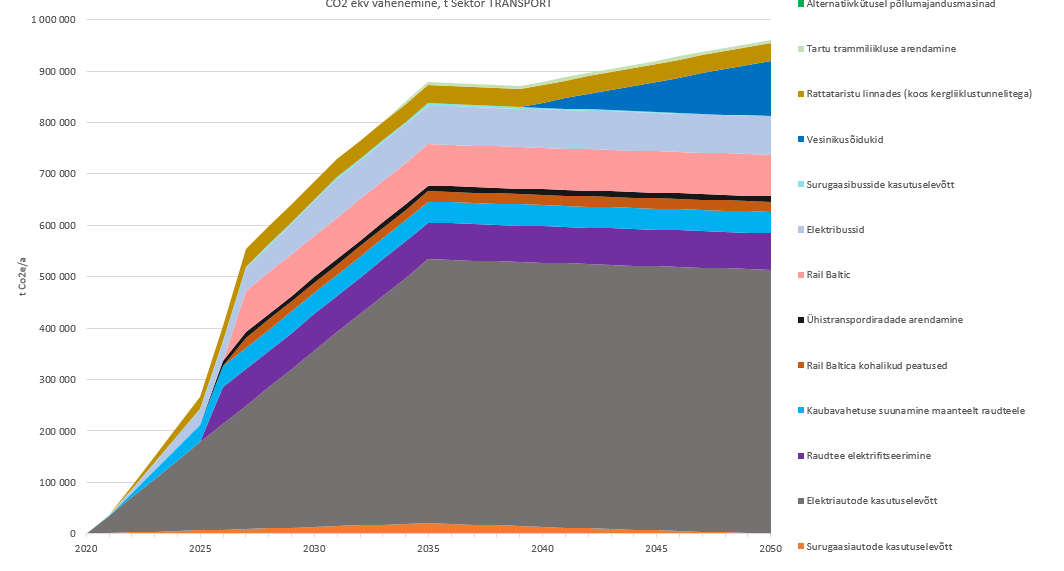 - aastas müüakse Eestis ca 25-30 tuh uut sõiduautot
- Täna registris ca 700k autot

- Kliimaneutraalse stsenaariumi (2050) eeldus, et aastas 16k elektriautot (2020->2050)
selleks, et vahetada kogu autopark välja aastaks 2050 on vaja liikuda tempos 16k (2020->2035) ja 30k (2036->2050)
kui vaja, et kogu auto fleet oleks juba aastaks 2035 elektril/muul taastuval siis peaks tempo olema üle 40k autot aastas
Energia
Autopargi kiirem elektrifitseerimine tähendab 
ka elektritarbimise kiiremat kasvu

Elektrivajaduse rahuldamiseks tuleb lisada
Meretuuleparke ca 1000+MW 
+ tasakaalustamisvõimekust
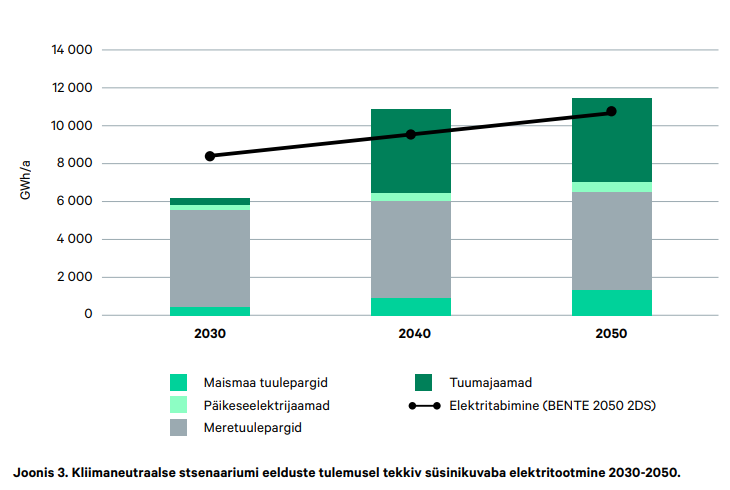 Kui juba aastaks 2035 on kogu autopark viidud elektrile siis on ka elektritarbimine suurem
Kokkuvõttes
Elektri ja soojasektoris võimalik selleks ajaks täies mahus kliimaneutraalsetele energiaallikatele üleminek
Transpordis täielik dekarboniseerimine ei ole ilmselt jõukohane
LULUCF sidumispool oli optimeeritud SEI Tallinna stsenaariumis maksimaalset tulemuse saavutamiseks 2050 aasta kandis; 2035 ei ole sidumise pool tõenäoliselt piisav, et kogupildis tasakaalustada tolle hetkel heitmeid
Tänud tähelepanu eest!